Творческий проект
«Сарафан для сестренки»
Выполнила ученица 7 класса
Попова Наталья
Цели
Цель работы показать чему я научилась на уроках технологии и на кружке. Сделать  сестренке оригинальный,  приятный и полезный подарок .
задачи
1. Провести исследование и разработать эскиз моего проектного изделия.
  2. Организовать рабочие место.
   3.Подобрать инструменты и приспособления для различных операций.
   4.Подобрать материал для изделия.
   5.Контролировать качество своей работы.
   6.Оцинить качество готовой вещи.
Мои  идеи
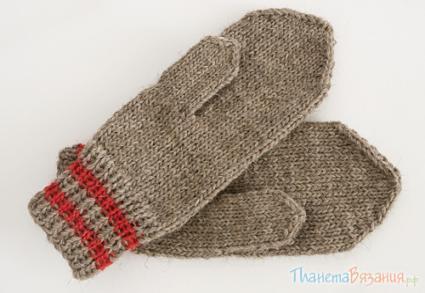 Идея №1 Варежки
Идея №2 Шапка
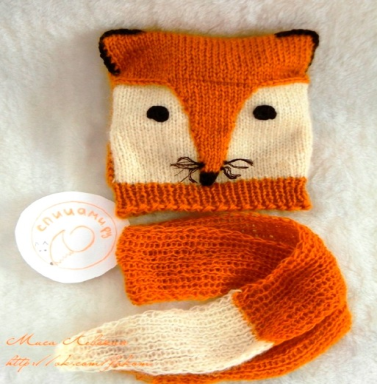 Идея №3
Сарафан
Критерии выбора
1.Технология изготовления не сложная.
   2.Экономный расход ткани.
   3.Простая конструкция.
   4.Быстрота изготовления.
   5.Удобное.
   6.Красивое.
   7.Не вредит здоровью.
   8.Не сложное в  уходе.
Выбор лучшей идеи
Сарафан из плотной мягкой ткани –драпа и связанной кокеткой с ярким оформлением. 
Подчеркнем ,что эту вещь можно сшить из лоскутков, можно использовать и ткань от вещей вышедших из употребления.
Опорная схема
Технология изготовления
1.Построить чертеж клина сарафана
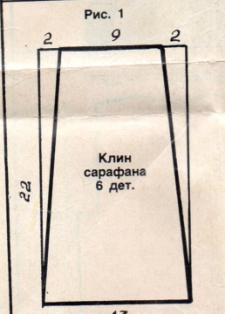 Технология изготовления
2Перенести на ткань и выкроить шесть клиньев
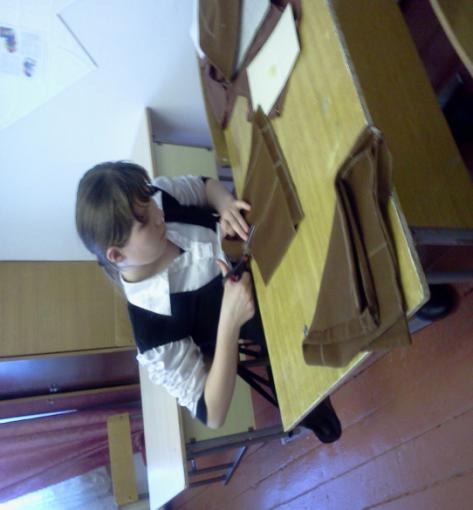 Клинья обшить обметочным швом нитками «Ирис»и соединить между собой соединительным столбиком  при помощи крючка. Когда все клинья соединены,  приступаем к вязанию кокетки по следующей схеме
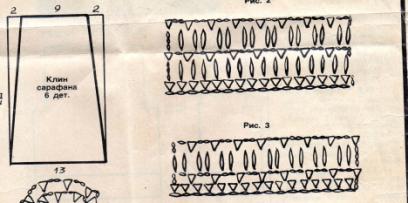 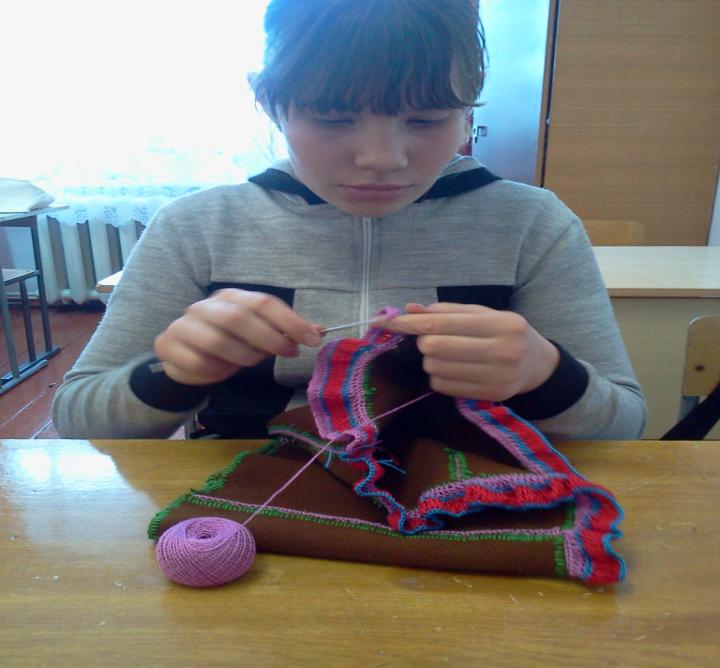 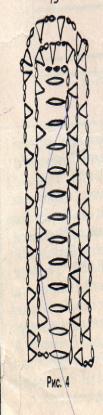 По низу сарафана вязать по схеме рис.3.Бретельки сарафана вязать по схеме рис.4  


Бретели пришить к кокетке с изнаночной стороны.
Контроль качества и самооценка
Я вручаю сестре сшитый  мною сарафан. Улыбаясь, она кружится перед зеркалом и вдруг крепко обнимает меня. Это оценка, и благодарность.